DYNAMIC AUSCULTATION
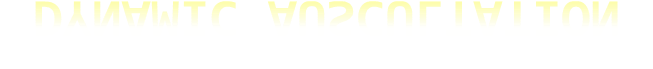 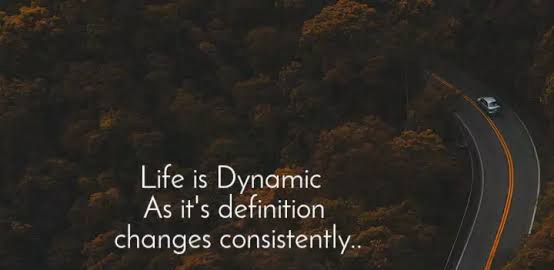 Dr Arun Jude Alphonse
DM Cardiology Resident
Govt TDMC Alappuzha
What shall we discuss today ?
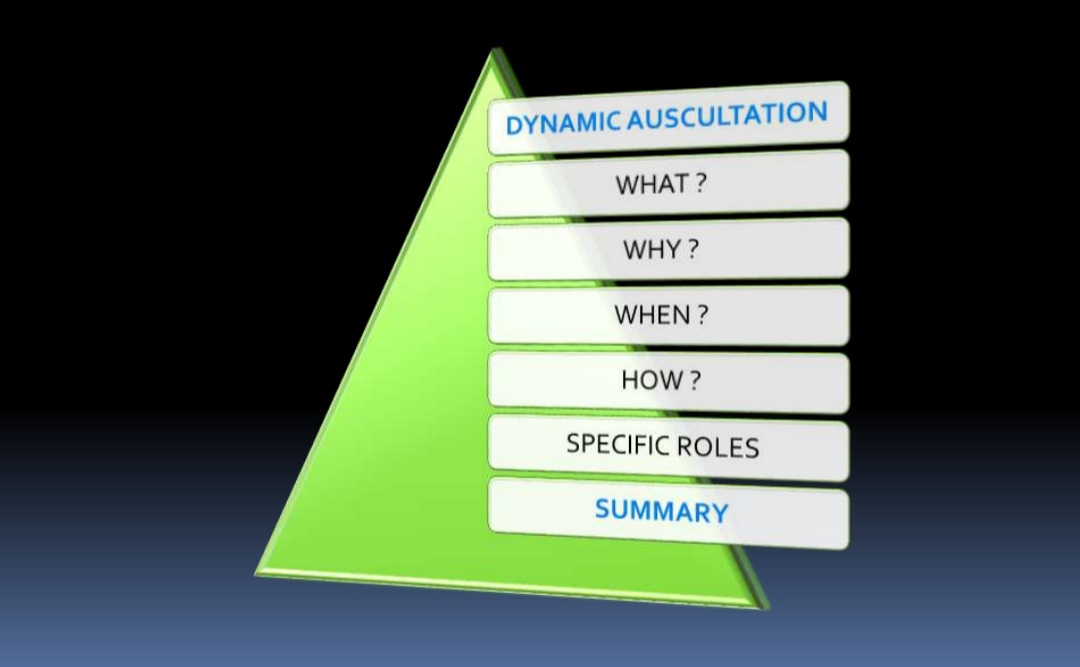 Dynamic – NOT just auscultation!
WHAT CAN BE DYNAMIC ?	WHAT CAN MAKE IT DYNAMIC ?
Symptoms
Pulse
BP
JVP
Heart sounds
Additional sounds
Murmurs
Respiration
Position
Maneuvers
Pharmacologic
AF/Ectopics
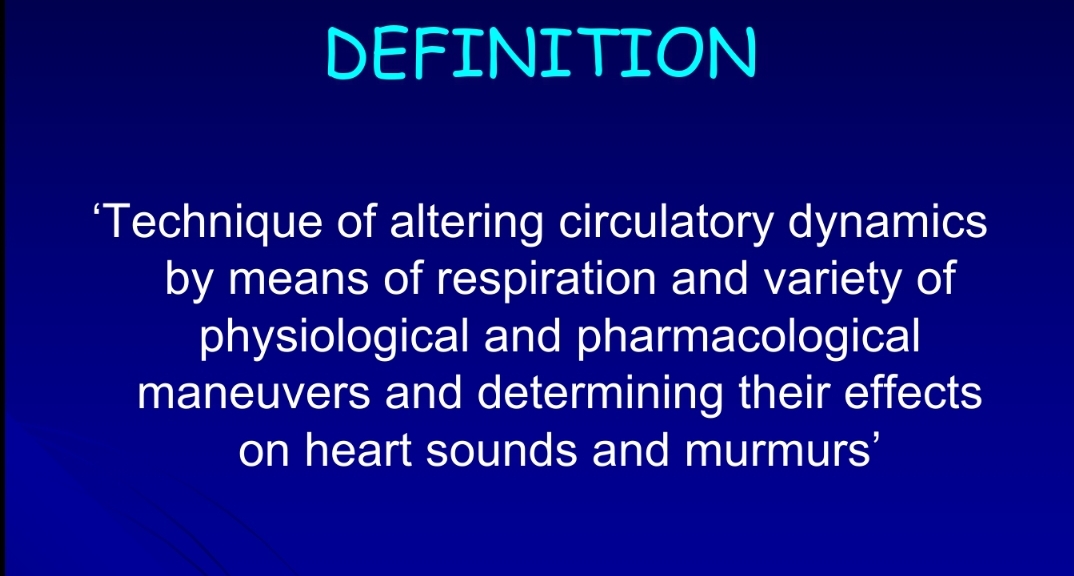 THE BASIC CONCEPT …
Augment / attenuate the hemodynamic  factors responsible for the genesis of	sound
THE MAJOR DETERMINANTS
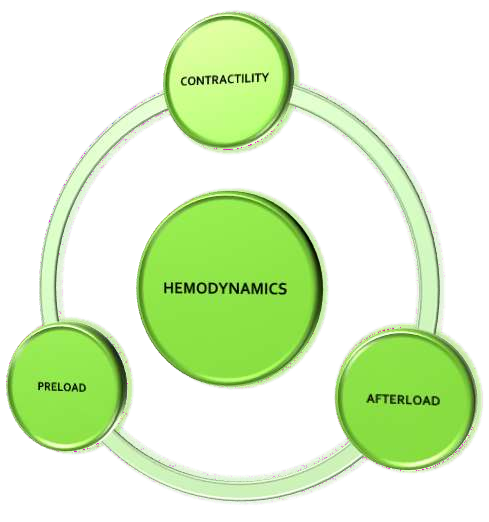 MODIFIERS OF THESE MAJOR DETERMINANTS
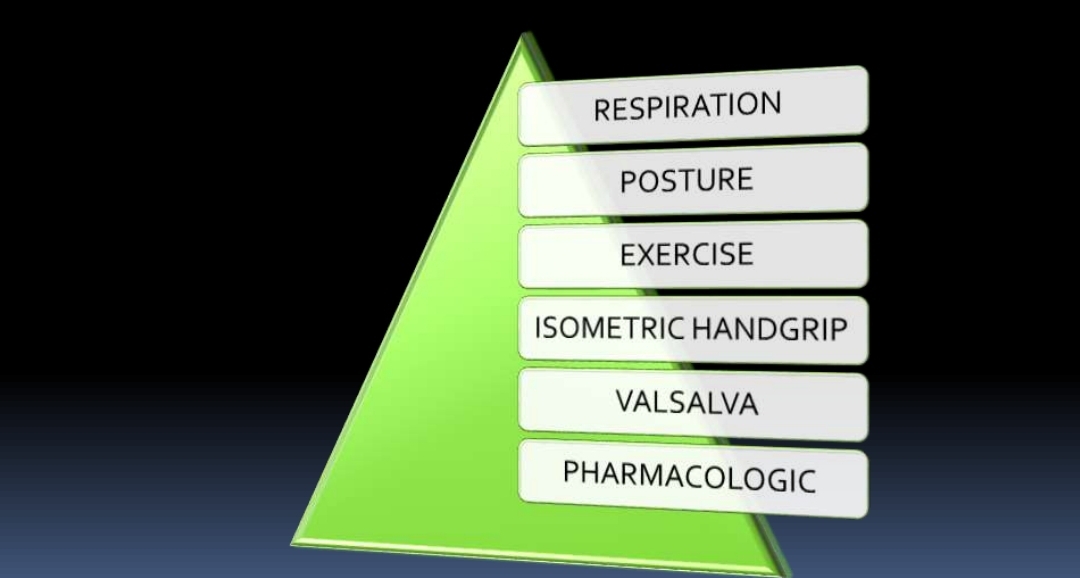 PRELOAD
Increased–
   Lying down , Lower limb elevation, Squatting,  
   Inspiration(Right sided), Expiration(Left sided)

Reduced – 
  Upright posture , 
   Inspiration(Left sided), Expiration(Right sided),
     Valsalva(second phase)
AFTERLOAD
Increased by –
     Squatting ,Isometric hand grip
      Vasoactive agents- methoxamine ,phenylephrine



Decreased by -
    Vasoactive agents-                                            
  Amyl nitrite(inhalation)
CONTRACTILITY
Increased by –
   Long cycle length after PVC 
     or in long cycles of AF , walking
WHY DO IT AT ALL ?
Diagnose

Confirm clinical impression

Identify the origin

Differentiate
NEVER INTERPRET IN ISOLATION;
ALWAYS INTEGRATE WITH HISTORY,REST OF EXAMINATION
SPECIFIC ROLES
CORROBORATE
DIFFERENTIATE
VENOUS HUM
HOCM
MVP,MR
MS
HOCM VS AS
MVP-MR VS OTHER
MDM AT APEX
AS VS MR
MR VS TR
TOF VS PS
AR VS PR
PULMONARY EC VS
AORTIC
What is a ‘SIGNIFICANT’ augmentation ?
Increase in grade of murmur by atleast 1 grade

Development of a new thrill
When NOT to do it ?
Sick patient
HF
Very loud murmur
No additional information expected
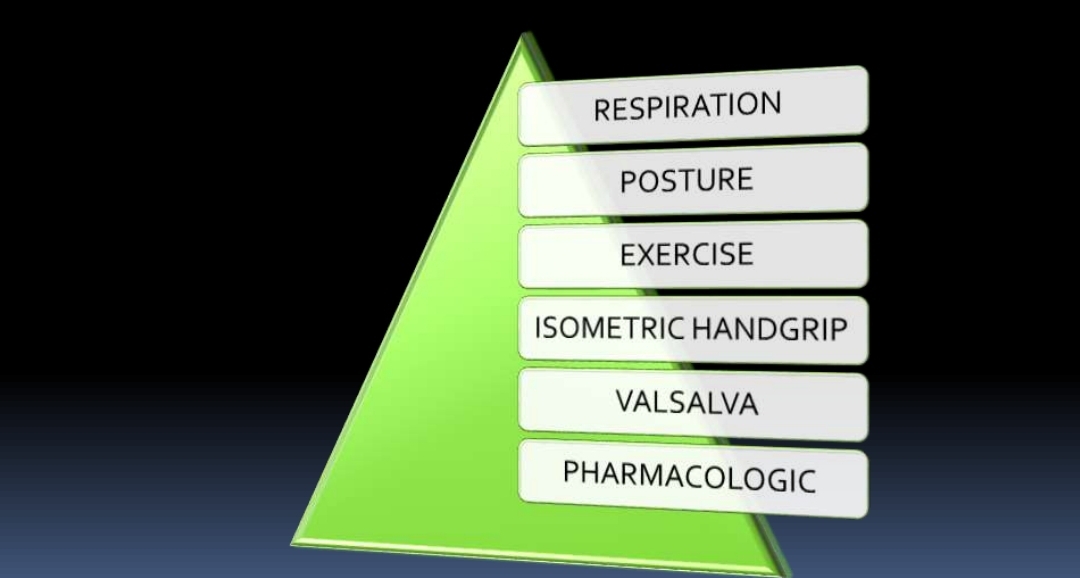 ONE BY ONE
INSPIRATION
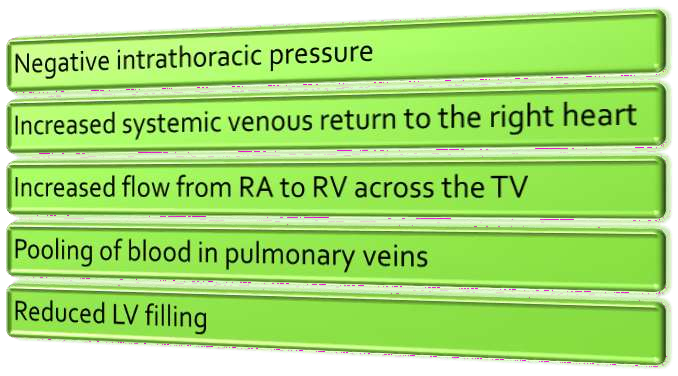 EXPIRATION
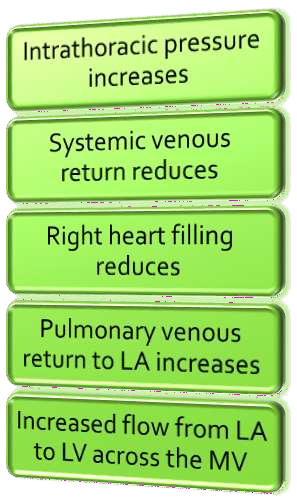 RESPIRATION
LOUDER ON INSPIRATION
RV S3, RVS4
TR
TS
PS
PR
LOUDER ON EXPIRATION
LV S3, LVS4
MR
MS
AS
AR
EXCEPTION
PULMONIC VALVE EJECTION CLICK : VALVULAR PS
typically softens or disappears with inspiration
PULMONARY STENOSIS
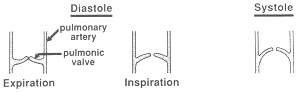 RVH→ ↓RV compliance→ RVEDP ↑
INSPIRATION
↑ in RVEDP → RV late  diastolic pressure exceeds the  simultaneous PADP
↑ Venous return to the RH →
More forceful RA contraction
→
Pulmonary valve cusps are pushed towards an open position during  late diastole → Minimal further opening excursion of pulmonary valve  cusps during systole
PV ejection click softens or disappears…………….
POSTURAL CHANGE
RAPID STANDING
Decrease in venous return, thus stroke volume
Width of the splitting become reduced
No change in patients with true fixed split
Decrease in intensity
RVS3 and RVS4 
LVS3 and LVS4
Decrease in intensity

Semilunar valve stenosis
AV valve regurgitation murmurs
VSD 
Most functional systolic murmurs
Since LV EDV is decreased 

Increase in murmurs 
HOCM(95% sensitivity, 84% specificity) 
Early MSC and murmur of MVP
SQUATTING
Sudden change from standing to squatting position 
Increase venous return and systemic resistance simultaneously
Squatting abruptly increases ventricular preload and afterload
Arterial pressure rise may cause transient reflex bradycardia
Elevation of arterial pressure

Increase in aortic reflux AR
Increase in MR volume
Increase in LT to RT shunt in VSD
Increase in blood flow through RVOT in TOF
Increase in stroke volume causes augmentation of 
S3 and S4(of both ventricles) 
Right sided murmurs
MS
AS
Lt Lateral Decubitus
LV impulse [apical sounds, murmurs better heard]

Sitting leaning forward 
Accentuate AR and PR murmur (mechanical)
POSTURE - EFFECTS
LOUDER ON UPRIGHT
HOCM
MVP
LOUDER ON SQUATTING
AR
MR
VSD
PS
AS
TR
LVS3, LVS4
POSTURE - EFFECTS
SOFTER ON UPRIGHT
AS
PS
MS
TS
SOFTER ON SQUATTING
HOCM
MVP – murmur may  increase or decrease, but  begins later in sytole
POSTURE-SQUATTING AND STANDING
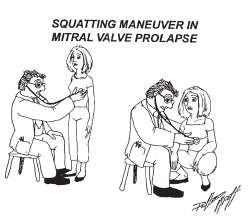 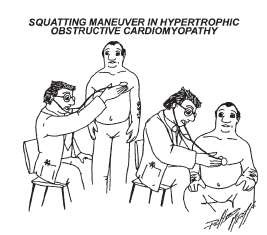 POSTURE
AR - EDM
MS – MDM AT APEX
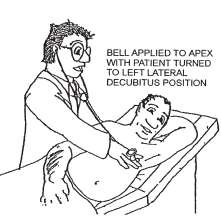 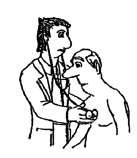 ISOMETRIC EXERCISE
This can be carried out by using a calibrated handgrip device or a handball

Better to carryout bilaterally

Should be sustained for 20 to 30 secs
 
Valsalva maneuver during the handgrip must be avoided 

Contraindicated in patients with myocardial ischemia and ventricular arrhythmias
Isometric exercise results in significant increase in 
Systemic vascular resistance
Arterial pressure 
Heart rate 
COP
LV filling pressure
Heart size
Systolic murmur of AS diminished –reduction of pressure gradient across AV

Diastolic murmur of AR  and systolic murmurs of rheumatic MR and VSD 
     increases

LVS3 and LVS4 accentuated

Diastolic murmur MS becomes louder –increase in flow across valve
Increase LV volume
Systolic murmur of HOCM decreased 
Click and murmur of MVP delayed
ISOMETRIC HANDGRIP - EFFECTS
INCREASES
DECREASES
LVS3, LVS4
MR
AR
VSD
MS
HOCM
AS
VALSALVA MANEUVER
Forced expiration against a closed glottis
Standard test consists of asking the patient to blow against an aneroid manometer and maintain a pressure of 40mmhg for 30seconds
Relatively deep inspiration followed by forced exhalation against a closed glottis for 10 to 20 seconds

Physician has to keep flat of the hand on the abdomen to provide the patient a force to breathe against

Normal response has four phases
PHASE1
Intrathoracic pressure rises
Transient increase in LV output and SBP
PHASE II STRAINING PHASE
Systemic venous return decrease
Filling of right and then left side reduced
Stroke volume reduced
Mean arterial and pulse  pressures falls
Reflex tachycardia
A2-P2 interval narrows
Attenuation of
S3 and S4
AS & PS
MR & TR
AR & PR
TS & MS
Since LV volume is reduced
Murmur of HOCM increased(65% sensitivity, 95% specificity) 
Systolic click and murmur of MVP commence earlier
PHASEIII VALSALVA RELEASE
During first two cycles following release murmurs and sounds(S3 and S4) right side of heart return to normal
After six to eight cycles sounds and murmurs originating from left side of heart returns to normal
A2-P2 split increases
Decrease SBP
PHASE IV OVERSHOOT PHASE 
Murmurs and heart sounds transiently augmented
Valsalva Maneuver
sudden return of peripherally pooled blood to the vaso-constricted arterial
system (20 to the increased sympathetic tone)
initial   pulm VR =  SV 
   I/T Pr directly transmitted to aorta.
Sudden   I/T Pr =   BP
I/T Pr =   VR =    BP 
 sympathetic tone   HR
POSTPREMATURE VENTRICULAR CONTRACTIONS
Followed by a significant pause

Increase in ventricular filling 
Augmentation of cardiac contractility- post extra systolic potentiation
During postpremature beat – augmented are

ESM of AS and PS   ^volume
                                ^contractility
HOCM     ^contractility-increase dynamic           
                   LVOT obstruction
                  ^volume-decrease  LVOT obstruction
                  net increase gradient
PSM of MR and of VSD - not altered(relatively little further increase in mitral valve flow or change in the LV-LA gradient) (ventricle has has 2 openings aorta and LA in MR not in AS)

Systolic murmur of papillary muscle dysfunction diminish 

Increase in LV size delays systolic click and murmur of MVP (depend mainly on volume)
IDENTIFY
Similar auscultatory changes follow prolonged diastolic pauses in AF
PHARMACOLOGICAL AGENTS
AMYL NITRITE INHALATION

Crush ampoule in towel
take 3-4 deep breaths over 10 – 15 secs

First  30 secs– Systemic art pressure decrease
30 to 60 secs– Reflex Tachycardia
> 60 secs     -CO,HR and  Velocity of BF      
                          increase
S1 augmented 
A2 diminished 
OS mitral and tricuspid valve become louder
A2 OS interval shortens
RVS3 and LVS3 augmented –rapidity of ventricular filling
LVS3 associated with MR diminished(MR reduced)
Systolic murmurs accentuated are 
HOCM
AS
PS
TR
Functional systolic murmurs
Increased ventricular contractility and SV
Due fall in systemic arterial pressure murmurs diminished are 
PSM of MR
PSM of VSD
EDM of AR
Austin flint murmur
Continuous murmur of PDA
Continuous murmur of AVF
Reduction cardiac size leads to
Early appearance of click and murmur of MVP
Murmur intensity show variable response
Amyl nitrate response useful in distinguishing

Systolic murmur of     AS(^)and MR(v)
Systolic murmur of     TR(^) and MR(v)
Systolic murmur of     PS(^) and TOF(v)
Systolic murmur of     PS(^) and VSD(v)
Diastolic murmur of   MS(^) and Austin flint(v)
EDM of                       PR(^) and AR(v)
METHOXAMINE AND PHENYL EPHRINE
Increase systemic arterial pressure
Reflex bradycardia and decreased contractility and COP
Contraindicated in CHF and HTN
Methoxamine 3-5 mg IV increase arterial pressure by 20-40 mm Hg for 10 to 20 min

Phenylephrine 0.5mg IV elevates systolic pressure around 30mm Hg for 3-5min

Phenylephrine preferred due to shorter duration action
S1 reduced
A2 becomes louder
Increase in arterial pressures cause following murmurs louder
EDM of AR
PSM of MR
VSD
TOF
Continuous murmurs of PDA and AVF
Systolic murmur of HOCM softens(^ LV size)
Click and murmur of MVP delayed(^ LV size)

Decrease in COP diminish 
ESM of AS
Functional systolic murmurs 
MDM of MS
TRANSIENT ARTERIAL OCCLUSION
 Transient external compression of both brachial arteries 
By bilateral cuff inflation to 20 mm Hg greater than peak systolic pressure
Augments the murmurs of MR, VSD, and AR
MS
Inspiration, Sudden standing 
Dec pulmonary venous return, Reduces LAP
MDM reduced
OS softens
A2-OS gap widen
Three sequential sounds (A2, P2, and OS) may be audible


Exercise ,Squatting ,Amyl Nitrate 
MDM accentuated
MR
Varies little with respiration

Decrease murmur
Sudden standing 
Valsalva
Amyl Nitrate 
		
Augments the murmur
Squatting
Isometric Exercise
TR MURMUR AND RIGHT HEART FILLING
INCREASED

INSPIRATION
HJR
LEG ELEVATION
SQUATTING
MUELLER’S MANEUVER
MILD EXERCISE
VOLUME OVERLOAD
VALSALVA-
RELEASE(IMMEDIATE)
DECREASED

EXPIRATION
STANDING
VALSALVA-STRAIN
NTG
DIURESIS
HYPOVOLEMIA
TS : Tricuspid MDM
INCREASED

INSPIRATION
MUELLER
RIGHT LATERAL
LEG RAISE
AMYL NITRITE
SQUATTING
ISOTONIC EXERCISE
DECREASED

EXPIRATION
VALSALVA STRAIN
AS
Murmur increases on 
Post PVC beat  
squatting

Reduces AS murmur
Valsalva 
Standing
handgrip
AR
EDM increases on 
sitting up and leaning forward
Squatting 
Isometric exercise 
Vasopressors

Decreases with
Amyl Nitrate 
Valsalva
MVP
Murmur and click earlier(intensity decreases)
LV Volume decrease			
Standing				
Valsalva 
  
Murmur and click later
LV Volume increase
Squatting
Post ectopic
Isometric Exercise (intensity increases)
HOCM
Increase murmur in 
Valsalva
Standing
Post ectopic

Decrease murmur in
Sustained Handgrip
squatting
Methoxamine
HOCM: MURMUR AND GRADIENT
PVC,Isoproterenol,
Dobutamine,Exercise
INCREASED LV
CONTRACTILITY
REDUCED PRELOAD,  DECREASED LV  VOLUME/SIZE
REDUCED  AFTERLOAD;REDUCED  SVR/BP
Valsalva ,NTG,amyl nitrite,  Dehydration,blood loss,  heavy meal,alcohol
INCREASED VENTRICULAR
VOLUME/ARTERIAL PRESSURE-
Squatting,Isometric
handgrip,Phenylephrine

DECREASED MYOCARDIAL
CONTRACTILITY-Beta blockers
ASD : TRICUSPID VALVE FLOW MDM
‘ABSENCE OF SILENCE’

INCREASED BY INCREASED VENOUS  RETURN TO THE RIGHT HEART

DEEP INSPIRATION
LEG ELEVATION
VSD – MITRAL VALVE FLOW MDM
Increased with : mild exercise  (sit-ups,running)

Softer with: upright position
Dynamic auscultation helpful in
AS X HOCM             squatting                (^/v)
                                 valsalva/standing       (v/^)

                                             
                                 
AS x MR                  handgrip        (v/^)
                                 phenyl ephrine (v/^)
                                 post pvc           (^/v)
                                 amyl  nitrate     (^/v)
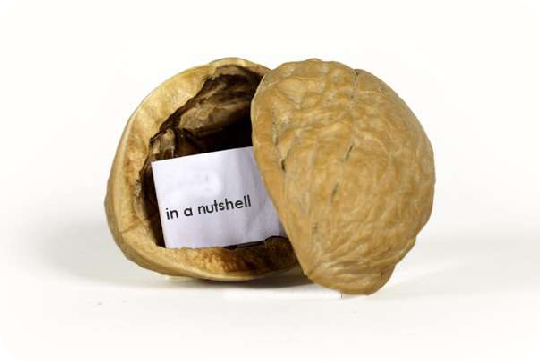 SUMMARY
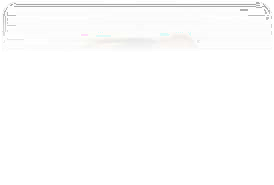 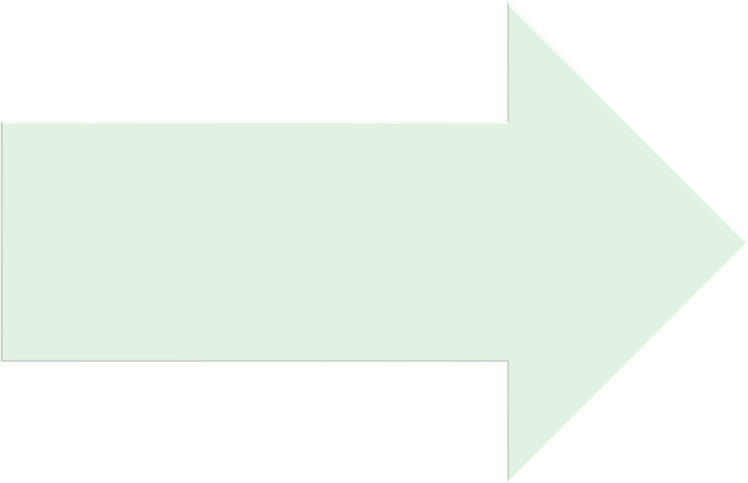 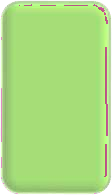 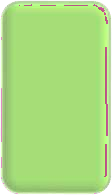 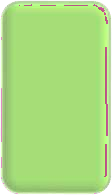 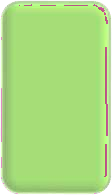 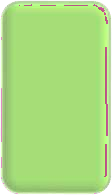 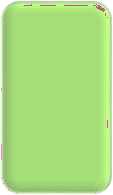 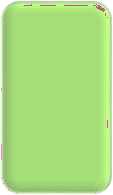 HEART  SOUNDS,
MURMURS
PHARMACOL  OGIC
RESPIRATION
POSTURE
EXERCISE
HANDGRIP
VALSALVA
SUMMARY - HEMODYNAMICS
INSPIRATION
INCREASED RIGHT HEART FILLING
STANDING
DECREASED VENOUS RETURN
SQUATTING
INCREASED SVR,
INCREASED VENOUS RETURN
ISOMETRIC
HANDGRIP
INCREASED SVR,AFTERLOAD
VALSALVA STRAIN
DECREASED VENOUS RETURN
AMYL NITRITE
VASODILATATION,REDUCED SVR
PHENYLEPHRINE
VASOPRESSOR
SUMMARY - MANEUVERS
INSPIRATION
INCREASE
TR, RIGHT  SIDED EVENTS
INSPIRATION
DECREASE
EC IN  VALVULAR PS
INCREASE
MR,AR,VSD
ISOMETRIC
HANDGRIP
HOCM
ISOMETRIC
HANDGRIP
DECREASE
SUMMARY - HOCM AND MVP
HOCM
STANDING
INCREASE
MVP
STANDING
INCREASE
SQUATTING
DECREASE
BOTH
BOTH
VALSALVA
INCREASE
SUMMARY - POSITION
MS
MDM
LEFT LATERAL
AR
EDM
SIT UP,LEAN
FORWARD
LV S3/S4
LEFT LATERAL
PERICARDIAL
RUB
SIT UP,LEAN
FORWARD
VENOUS  HUM
UPRIGHT
Previous Questions
1)Valsalva Maneuver(Aug 21,Sep 20,July 16)

2)Dynamic maneuvers and its effect on sounds and murmurs(Mar 14)

3)Haemodynamics of squatting(Mar 21)
REFERENCES
Abrams’ Essentials of Cardiac Physical Diagnosis

Bedside Cardiology – Jules Constant

Cardiac Auscultation: Rediscovering the Lost Art Michael A.
Chizner, MD, Curr Probl Cardiol 2008;33:326-408

Braunwald’s Heart Disease

Moss and Adams’ Heart Disease in Infants, Children and
Adolescents
THANK YOU